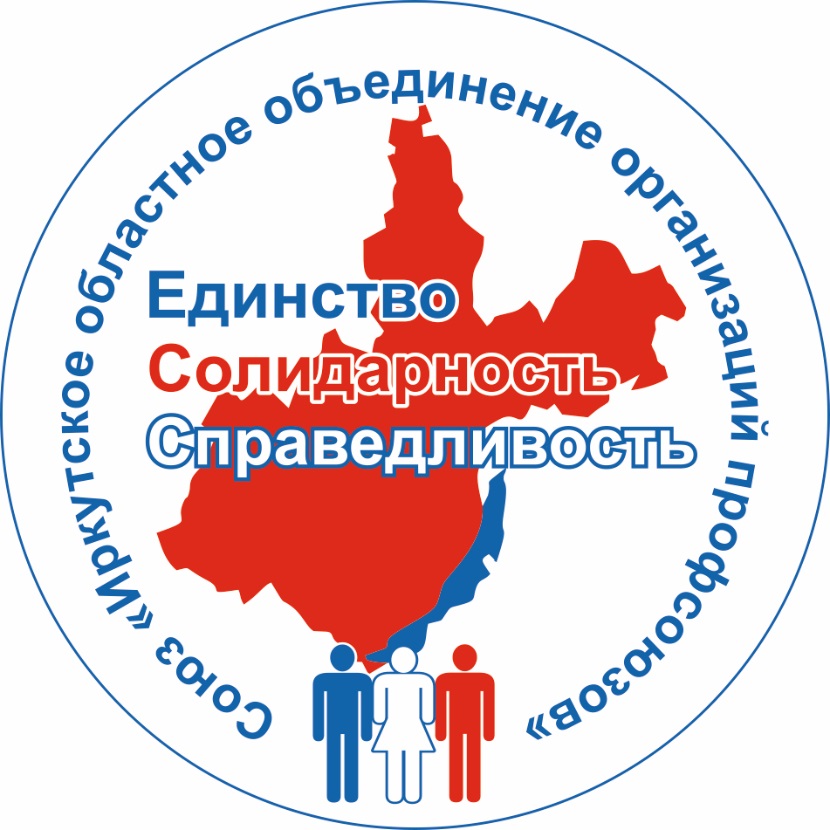 Порядок проведения обязательных предварительных и периодических медицинских осмотров работников.
Главный технический инспектор труда Иркутского Профобъединения Панасецкая Ирина Николаевна
СОЮЗ «ИРКУТСКОЕ ОБЛАСТНОЕ ОБЪЕДИНЕНИЕ организаций Профсоюзов»
1
Предварительные (при поступлении на работу) и периодические (в течение трудовой деятельности) медицинские осмотры
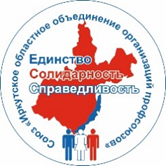 В соответствии с требованиями части четвертой статьи 220 ТК РФ перечень вредных и (или) опасных производственных факторов и работ, при выполнении которых проводятся обязательные предварительные медицинские осмотры при поступлении на работу и периодические медицинские осмотры утвержден приказом Минтруда РФ и Минздрава РФ от 31.12.2020 N 988н/1420н и включен в Приложение к Порядку проведения обязательных предварительных и периодических медицинских осмотров работников, утвержденному приказом Минздрава РФ от 28.01.2021 N 29н "Об утверждении Порядка проведения обязательных предварительных и периодических медицинских осмотров работников, предусмотренных частью 4 статьи 213 Трудового кодекса Российской Федерации, Перечня медицинских противопоказаний к осуществлению работ с вредными и (или) опасными производственными факторами, а также работ, при выполнении которых проводятся обязательные предварительные и периодические медицинские осмотры".
2
Основания для проведения медосмотров
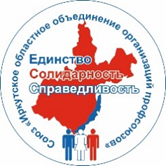 Воздействие на работника вредных и (или) опасных производственных факторов
 является основанием для обязательных предварительных и периодических медицинских осмотров только в том случае, если уровни этих факторов не соответствуют уровням, установленным нормативами (гигиеническими нормативами) условий труда. 
Понятия "вредные условия труда" и "опасные условия труда" на законодательном уровне закреплены в ст. 14 Федерального закона от 28.12.2013 N 426-ФЗ "О специальной оценке условий труда" и подразумевают воздействие уровней вредных и (или) опасных производственных факторов, которые не соответствуют гигиеническим нормативам.
При оптимальных и допустимых условиях труда, когда уровни вредных и (или) опасных производственных факторов, воздействующих на работника, не выходят за рамки предельно-допустимых значений (гигиенических нормативов), обязательные медицинские осмотры (на основании воздействия этих факторов) не требуются.
Трудовой кодекс РФ предусматривает обязательные предварительные медицинские осмотры для:
- лиц, не достигших возраста восемнадцати лет (ст. 69 ТК РФ);
- иных лиц в случаях, предусмотренных ТК РФ и иными федеральными законами (ст. 69 ТК РФ);
- лиц, привлекаемых на работу в районы Крайнего Севера и приравненные к ним местности из других местностей (ст. 324 ТК РФ);
- лиц, принимаемых на работу, выполняемую вахтовым методом (ст. 298 ТК РФ).
3
Организация предварительного медосмотра
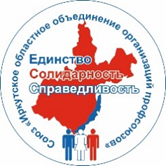 1. Определить необходимость прохождения медосмотров работниками согласно Приложения Приказа Минздрава России от 28.01.2021 N 29н
2. Составить список должностей, поступающих на работу, подлежащих предварительным осмотрам (п.10 Порядка проведения предварительных осмотров, утверждённого Приказом Минздрава России от 28.01.2021 N 29н)
3. Заключить договор с медицинской организацией на проведение медосмотров
4. Завести журнал учета направлений на медицинские осмотры
5. Выдать направления на предварительный медосмотр работникам перед приемом на работу (согласно списка) под росписью в журнале (п.9 Порядка проведения предварительных осмотров, утверждённого Приказом Минздрава России от 28.01.2021 N 29н)
6. Получить из медицинской организации медицинское заключение и проверить на наличие противопоказаний, хранить заключения (в соответствии с номенклатурой дел в компании) (п.15 Порядка проведения предварительных осмотров, утверждённого Приказом Минздрава России от 28.01.2021 N 29н)
7. При отсутствии противопоказаний в медицинском заключении допустить работника до работы
8. При наличии противопоказаний в медицинском заключении не заключать с работником трудовой договор.
9. Сообщить в СФР сведения о медосмотре, проведенном при приеме на работу, в составе формы ЕФС-1
4
Организация периодического медосмотра
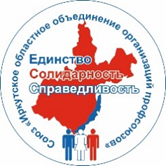 1.Утвердить списки работников, подлежащих периодическому медосмотру (п.21-24 Порядка проведения предварительных осмотров, утверждённого Приказом Минздрава России от 28.01.2021 N 29н)
2. Согласовать план прохождения медосмотра с медицинской организацией (п.26 Порядка)
3. Издать приказ о прохождении медосмотра в соответствии с планом проведения медосмотров и ознакомить работников за 10 дней до начала медосмотра (п.27 Порядка)
4. Выдать направления на периодический медосмотр работникам (согласно списка) под росписью в журнале (п.25 Порядка)
5. Получить из медицинской организации медицинское заключение и проверить на наличие противопоказаний, хранить заключения (п.33 Порядка)
6. При отсутствии противопоказаний в заключительном акте допустить работников до работы
7. В случае выявления медицинских противопоказаний к работе работник направляется в медицинскую организацию для проведения экспертизы профессиональной пригодности. Издать приказ об отстранении от работы работников (ч.1 ст. 76 ТКРФ)
8. Получить заключительный акт по итогам периодического медосмотра (не позднее чем через 30 дней после завершения) (п. 45 Порядка, утв. Приказом Минздрава России от 28.01.2021 N 29н).
9. Сообщить в СФР сведения о медосмотре, проведенном при приеме на работу, в составе формы ЕФС-1
5